What you didn't learn in English class
Academy for Lifelong Learning, Fall 2019John Lawler	Linguistics (Emeritus)	U of Michigan1-3 pm,  Tuesdays October 15, 22, 29	Cruise Terminal
What didn't you learn in English class?
Academy for Lifelong Learning, Fall 2019dʒan lɔlǝɹ	lɪŋɡwɪstɪks (ǝmɛɹǝtǝs)	yu ǝv mɪʃǝɡǝn1-3 piyɛm,  tuzdez aktobǝɹ 15, 22, 29	kruz tǝɹmǝnǝl
Modern English
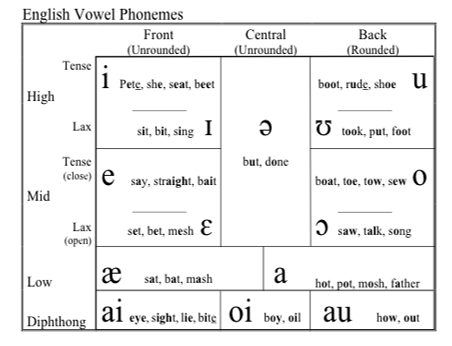 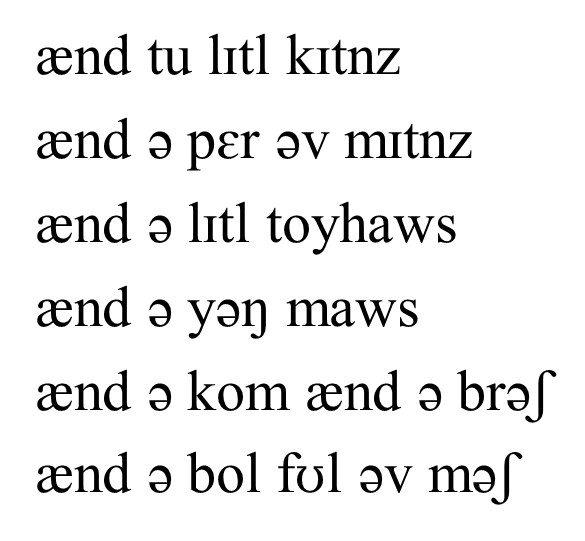 ɪn ðǝ ɡret ɡrin rum	
ðɛr wǝz ǝ tɛlǝfon 
ænd ǝ rɛd bǝlun 
ænd ǝ pɪkʃǝr ǝv
ðǝ kaw dʒǝmpɪŋ ovǝr ðǝ mun
ænd ðɛr wǝr θri lɪtl bɛrz sɪtɪŋ ɔn tʃɛrz
ænd ǝ kwayǝt old ledi hu wǝz wɪspǝrɪŋ hǝʃ
The English Great Vowel Shift
The English Great Vowel Shift
ɪn ðǝ ɡret ɡrin rum	
ðɛr wǝz ǝ tɛlǝfon 
ænd ǝ rɛd bǝlun 
ænd ǝ pɪkʃǝr ǝv
ðǝ kaw dʒǝmpɪŋ ovǝr ðǝ mun
ænd ðɛr wǝr θri lɪtl bɛrz sɪtɪŋ ɔn tʃɛrz 
ænd tu lɪtl kɪtnz 
ænd ǝ pɛr ǝv mɪtnz
ænd ǝ lɪtl toyhaws
ænd ǝ yǝŋ maws
ænd ǝ kom ænd ǝ brǝʃ 
ænd ǝ bol fʊl ǝv mhǝʃ
ɪn ðǝ ɡret ɡrin rum	 ʃʒθʊɔæð
ðɛr wǝz ǝ tɛlǝfon 
ænd ǝ rɛd bǝlun 
ænd ǝ pɪkʃǝr ǝv
ðǝ kaw dʒǝmpɪŋ ovǝr ðǝ mun
ænd ðɛr wǝr θri lɪtl bɛrz sɪtɪŋ ɔn tʃɛrz 
ænd tu lɪtl kɪtnz 
ænd ǝ pɛr ǝv mɪtnz
ænd ǝ lɪtl toyhaws
ænd ǝ yǝŋ maws
ænd ǝ kom ænd ǝ brǝʃ 
ænd ǝ bol fʊl ǝv mhǝʃ